Maladies Rares en Belgique
Greet Van Kersschaever
OFBS  19/10/2023
Les 5 pilliers de la politique de Santé 

Maladies Rares
Structures fédérals
Structures fédérées

ERN
Les piliers de la politique des soins de santé en générale
Les soins doivent être disponibles
Les Soins doivent être abordale pour tout le monde
Les soins doivent être des soins de qualité supérieure
Il est mieux de prevenir “care” que de guérir “cure” 
Les pilliers ne concerne pas seulement notre pays mais aussi l’Europe
Maladies Rares
Besoins importants 
Médicaux 
Sociaux
non satisfaits
Maladies Rares
Etappes importantes
2011: Propositions d’un Fonds Maladies Rares (FRB)   
2013: Plan Belge Maladies Rares: 20 actions dans 4 domaines
2014 : la fonction MR (8 hôpitaux) 
2015: Reseau des Maladies Rares en Flandres VNZZ
2017: ERN
Fondation Roi Baudouin (FRB)
Le Fond souhait continuer à œuvrer pour la prise en charge des personnes atteintes d’une maladie rare :
	- aider à identifier par qui et oú le rôle de la fonction de 	forum pour MR, peut être inclus et fournir un soutien dans 	le développement de ce rôle
	-développer et/ou financer des activités contribuant à une 	meilleure prise en charge des maladies rares en fonction 	des besoins prioritaires identifiés des patients
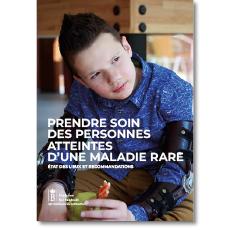 Fondation Roi Baudouin (FRB)
Proposition de 5 actions prioritaies
Pour que les patients puissent compter sur un diagnostique , un traitement et des soins spécialisés
Pour que les patient puissent compter sur des soins intégrés
Pour que les patients tirent le meulleur parti de l’utilisation des donées de santé afin d’améliorer leur santé et leur bien être
Pour que les patients aient un accés plus faciles et plus rapide aux thérapie innovantes et autres qui leur sont profitables
Pour que les patients et leur proches soient mieux informés et responsabilisés et puissent faire partie intégrante de la société
Maladies Rares Féderal
Le plan d'action 
Identification et la concentration de l'expertise 
La coordination des soins
L'accessibilité
Le partage des connaissances
Optimalisation du Registre Centrale des Maladies Rares (CRRD) au niveau de Sciensano
Sciensano
Optimalisation du Registre Centrale des Maladies Rares (CRRD) au niveau de Sciensano
Elargir avec les données des Centres Génétiques
Orphanet Belgium 
Ressoude les problèmes techniques
Une upload automatique n’est pas possible à cause de différentes système software 
Le but est une codification  ORPHACODE 
Une formation au niveau des centres est aussi nécessaire
INAMI
Un project pilote est en cour                            budget 2,275,000€
  Convention axés sur 4 MR
EB Épidermolyse Bulleuse
FPI Fibrose Pulmonaire Idiopatique
PID Déficits Immunitaires Primaires
MSA Atrophie MultiSystématisée
Contrat avec les fonctions 
Plan Individuel de soins (consultations pluridisciplinaires)
Un case manager/ coordinateur de soins 
Extension vers d’autres maladies rares
INAMI
Remboursement des médicaments orphelins
Commision de remboursement des médicaments
Collège de médecins 
Procedure lourde
Pe médicament pour Baby Pia qui souffait d’amyotrophie spinale
Fonds Spécials de Solidarité 
Protection complementaire de la couverture ordinaire 
Roadmap 
µ
oadmap
INAMI
Coup d’envoie de la réforme: accès aux médicaments rapide et durable
	Patient, Système, Durabilté
Thèmes de reforme
Recheche et développement
Accès rapide et durable à des traitements innovantes et prometteurs
Modernisation des procedures de remboursement
Utilisation efficace des médicaments
L’accesibilité des médicaments (leur disponibilité)
Cadre réglementaire pour le protection du patient
Feuille de route
Réseau Flamands pour les Maladies Rares
Création d’un réseau 
 4 hôpitaux flamands agrément fonction maladies rares
Réseau scientifique aligné au réseau européen.
Collaboration multidisciplinaire 
Élaboration de trajets de soins, faire l’inventaire de l’expertise
Problèmes
Il n'y a pas de financement sauf pour les 4 coordinateurs au niveau hospitalier pendant plusieurs années maintenant
Les hôpitaux  en Wallonie/ Bruxelles n’étaient pas inclus mais il y a une participation dans les réseaux
Europe et Maladies Rares
Les réseaux européens de référence (ERN), créés en 2017
Grande participation en Belgique
24 ERN’s
Faciliter l’échange
 Mise en place d’un platform informatique pour consultations cliniques
 Rédiger des directives
2023, les États membres, en collaboration avec la Commission européenne, étudieront dans le cadre d'une action conjointe (JA) comment concrétiser l'intégration des réseaux européens de référence dans leur système de santé national.
Strategies
Intégration du ERN dans le système de santé national 
Registre central des maladies rares 
Consultation multidisciplinaire 
Mise en réseau au niveau national 
Dépistage néonatal 
Des médicaments innovants
Merci